11 Daniel 2 Weltgeschichte
Stefan Dilly
Dan 2:31-34
Du, o König, schautest, und siehe, ein erhabenes Standbild. Dieses Bild war gewaltig und sein Glanz außergewöhnlich; es stand vor dir, und sein Anblick war furchterregend. Das Haupt dieses Bildes war aus gediegenem Gold, seine Brust und seine Arme aus Silber, sein Bauch und seine Lenden aus Erz, seine Oberschenkel aus Eisen, seine Füße teils aus Eisen und teils aus Ton. Du sahst zu, bis sich ein Stein losriss ohne Zutun von Menschenhänden und das Bild an seinen Füßen traf, die aus Eisen und Ton waren, und sie zermalmte.
Dan 2,36-43
Das ist der Traum; nun wollen wir vor dem König auch seine Deutung verkünden: Du, o König, bist ein König der Könige, dem der Gott des Himmels das Königtum, die Macht, die Stärke und die Ehre gegeben hat; und überall, wo Menschenkinder wohnen, Tiere des Feldes und Vögel des Himmels, hat er sie in deine Hand gegeben und dich zum Herrscher über sie alle gemacht; du bist das Haupt aus Gold! Nach dir aber wird ein anderes Reich aufkommen, geringer als du; und ein nachfolgendes drittes Königreich, das eherne, wird über die ganze Erde herrschen. Und ein viertes Königreich wird sein, so stark wie Eisen; ebenso wie Eisen alles zermalmt und zertrümmert, und wie Eisen alles zerschmettert, so wird es auch jene alle zermalmen und zerschmettern. Dass du aber die Füße und Zehen teils aus Töpferton und teils aus Eisen bestehend gesehen hast, bedeutet, dass das Königreich gespalten sein wird; aber es wird etwas von der Festigkeit des Eisens in ihm bleiben, gerade so, wie du das Eisen mit lehmigem Ton vermengt gesehen hast. Und wie die Zehen seiner Füße teils aus Eisen und teils aus Ton waren, so wird auch das Reich zum Teil stark und zum Teil zerbrechlich sein. Dass du aber Eisen mit Tonerde vermengt gesehen hast, bedeutet, dass sie sich zwar mit Menschensamen vermischen, aber doch nicht aneinander haften werden, wie sich ja Eisen mit Ton nicht vermischt.
Dan 2:44
Aber in den Tagen jener Könige wird der Gott des Himmels ein Königreich aufrichten, das in Ewigkeit nicht untergehen wird; und sein Reich wird keinem anderen Volk überlassen werden; es wird alle jene Königreiche zermalmen und ihnen ein Ende machen; es selbst aber wird in Ewigkeit bestehen;
Der Traum Nebukadnezars
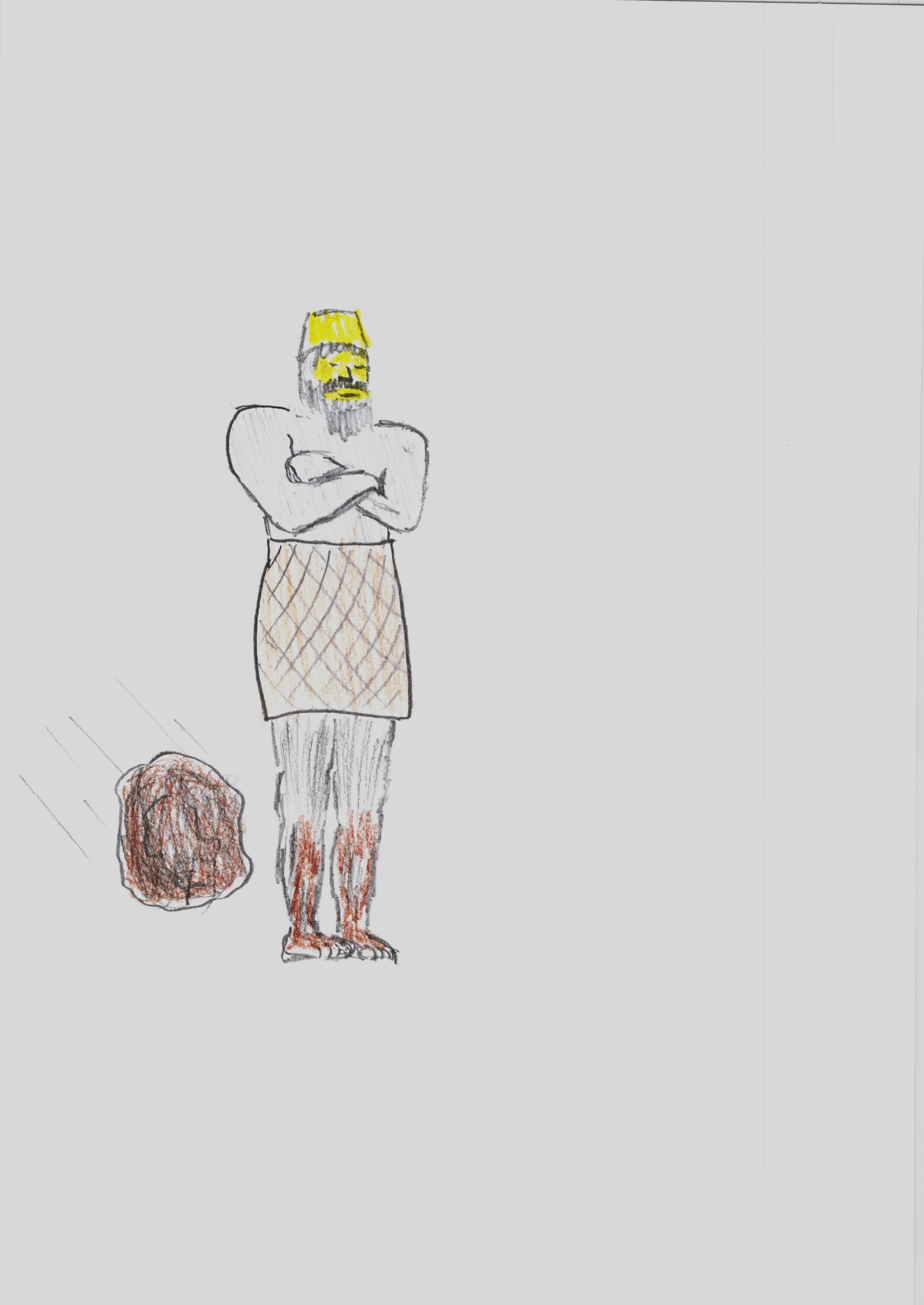 Gold (Dan 2:38) Babylon  ( - 539 v. Chr.)
Silber (Dan 5:26-28) Medo-Persien  (539 v. Chr. – 331 v. Chr.)
Kupfer (Dan 8:20.21) Griechenland (331 – 168 v. Chr.)
Eisen (aus der Geschichte) Rom (168 v. Chr. – 476 n. Chr.)
Eisen + Ton (aus der Geschichte) Zerteiltes Europa (476 n. Chr. - heute)
Stein (im Vertrauen auf Gott) Gottes ewiges Reich (Zukunft)
Gott zeigt durch diesen Traum, dass er die Geschichte der Welt kennt, ja mehr noch, dass er sie in der Hand hat. Wir leben heute in dem Abschnitt, vor der Aufrichtung von Gottes Reich.
Material verfügbar unter www.01dilly.com